UNIVERSIDAD NACIONAL DE RÍO CUARTO 
DIRECCION DE CONTRATACIONES
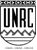 OBRA: 
““REFACCIÓN BAÑOS FACULTAD DE AGRONOMÍA Y VETERINARIA GRUPO 1PB – 2PB – 1PA –2PA (AGRONOMÍA)”. 

UBICACION: CAMPUS UNIVERSITARIO
LICITACIÓN PRIVADA N° 04/20
EXPEDIENTE N° 134823
Apertura de las ofertas: 
26 NOVIEMBRE DE 2020
HORA: 12:00
VALOR DEL PLIEGO:  SIN CARGO
VISITA  A OBRA DIA  
19 DE  NOVIEMBRE: HORA 10:00  - ÚNICO DÍA